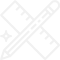 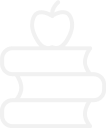 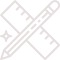 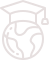 CHÀO MỪNG CÁC EM ĐẾN VỚI BÀI HỌC NGÀY HÔM NAY!
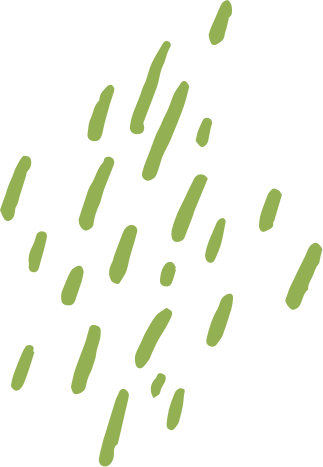 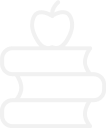 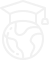 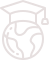 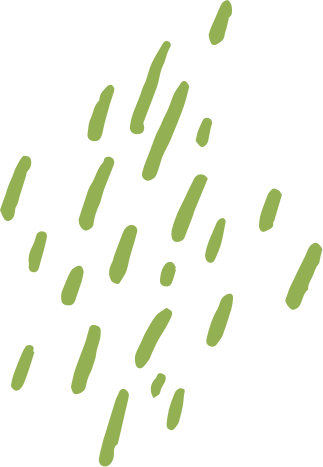 KHỞI ĐỘNG
Hãy quan sát kĩ những hình ảnh sâu đây và cho biết chúng có liên quan tới tác phẩm văn học nào? Của tác giả nào? Tác phẩm đó em đã được học ở lớp mấy?
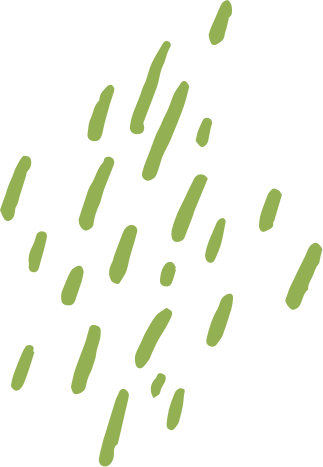 KHỞI ĐỘNG
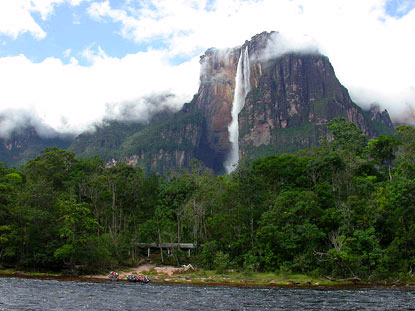 Xa ngắm thác núi Lư – Lí Bạch (lớp 7)
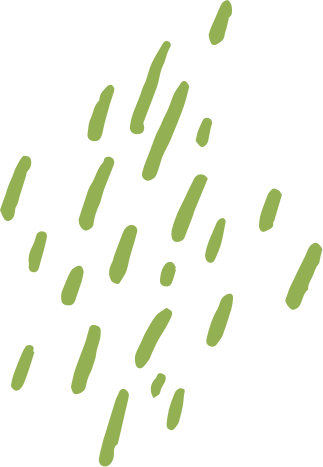 KHỞI ĐỘNG
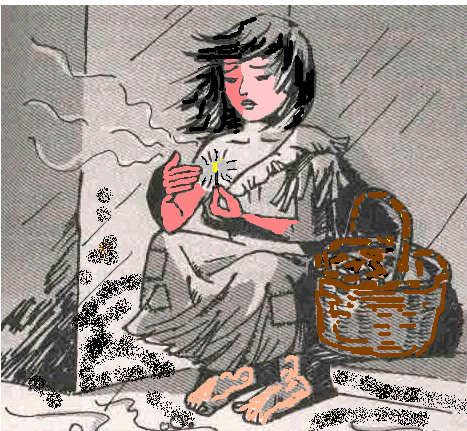 Cô bé bán diêm 
– An-đec-xen (lớp 8)
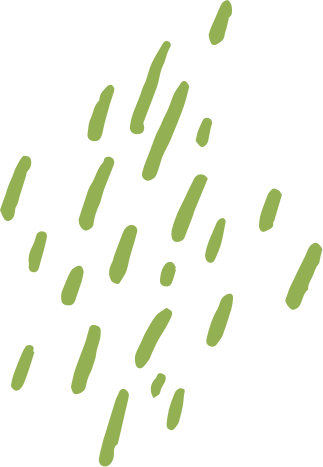 KHỞI ĐỘNG
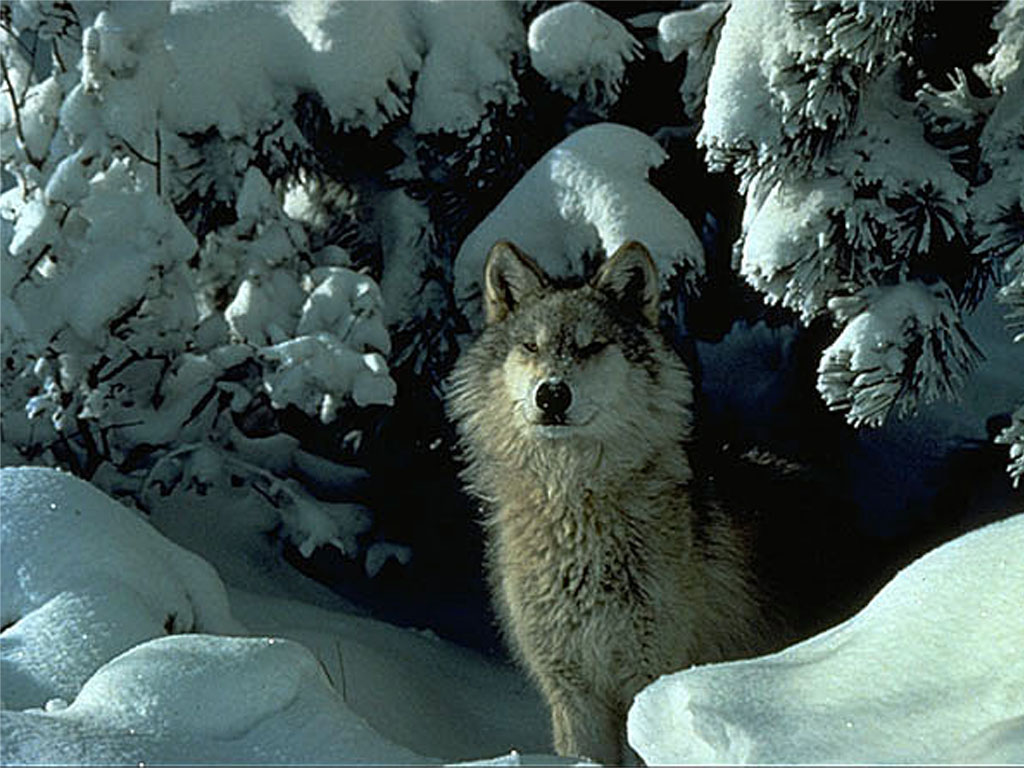 Con chó Bấc
– Giăc-lơn-đơn (lớp 9)
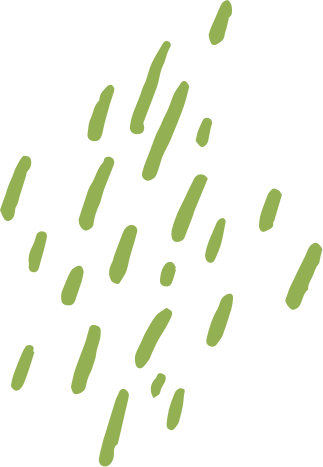 KHỞI ĐỘNG
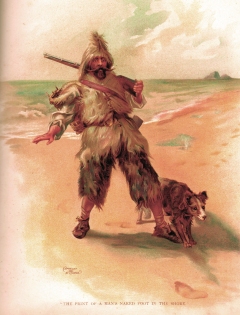 Rô-bin-xơn ngoài đảo hoang
– Đi-phô (lớp 9)
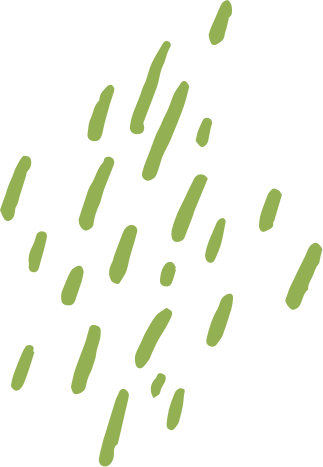 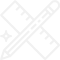 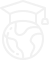 Tiết...
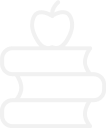 TỔNG KẾT PHẦN VĂN HỌC NƯỚC NGOÀI
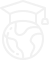 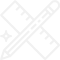 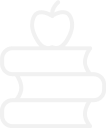 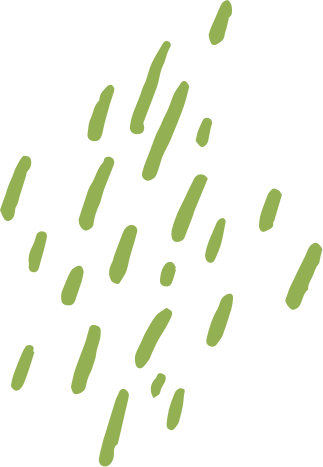 NỘI DUNG BÀI HỌC
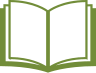 HỆ THỐNG HÓA CÁC TÁC PHẨM VĂN HỌC NƯỚC NGOÀI ĐÃ HỌC
NỘI DUNG CHỦ YẾU
ĐẶC SẮC NGHỆ THUẬT
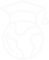 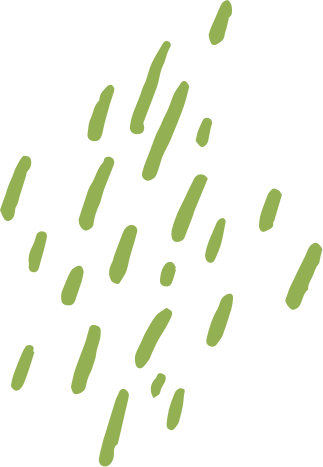 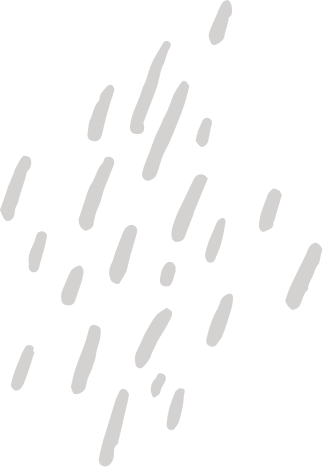 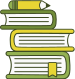 I. HỆ THỐNG HÓA CÁC TÁC PHẨM VĂN HỌC NƯỚC NGOÀI ĐÃ HỌC
Liệt kê các tác phẩm văn học nước ngoài đã học ở cấp THCS theo bảng sau:
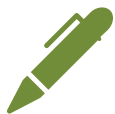 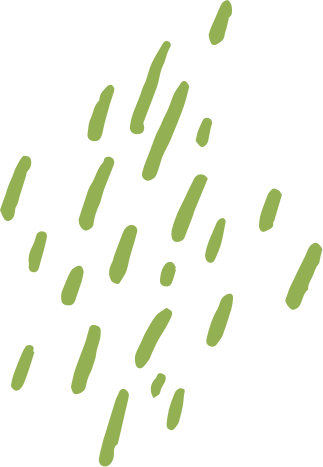 LỚP 6
LỚP 7
LỚP 8
LỚP 8
LỚP 9
LỚP 9
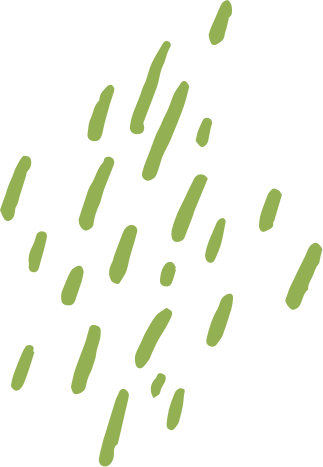 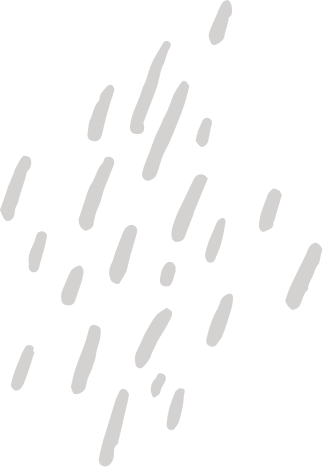 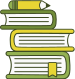 II. NỘI DUNG CHỦ YẾU
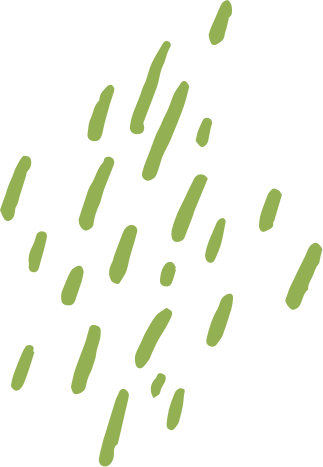 Hãy khái quát  lại nội dung chủ yếu được phản ánh trong các tác phẩm văn học nước ngoài?
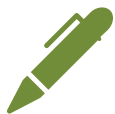 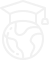 Những sắc về phong tục, tập quán của nhiều dân tộc, châu lục trên thế giới. (Cây bút thần, ông lão đánh cá… Bố của Xi Mông, Đi bộ ngao du…)
Thiên nhiên và tình yêu thiên nhiên (Đi bộ ngao du, Hai cây thông, Lòng yêu nước, Xa ngắm thác núi Lư…)
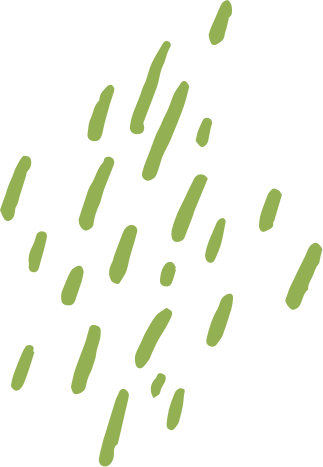 Hãy khái quát  lại nội dung chủ yếu được phản ánh trong các tác phẩm văn học nước ngoài?
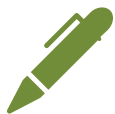 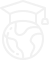 Thương cảm với số phận của người nghèo (Bài ca nhà tranh bị gió thu phá, Cô bé bán diêm, Chiếc lá cuối  cùng, Cố hương…)
Hướng tới cái thiện, ghét cái ác, cái xấu (Cây bút thần, Ông lão đánh cá và con cá vàng, Ông Giuốc đanh mặc lễ phục…)
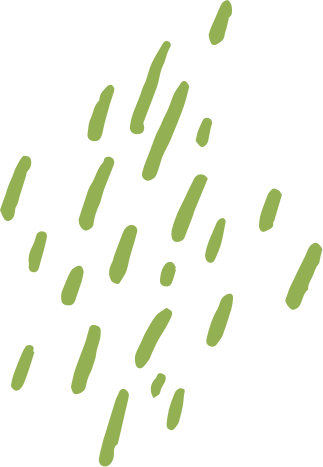 Hãy khái quát  lại nội dung chủ yếu được phản ánh trong các tác phẩm văn học nước ngoài?
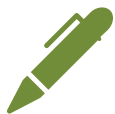 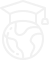 Tình yêu làng xóm quê hương, tình yêu đất nước (Cố hương, Cảm nghĩ trong đêm thanh tĩnh, Lòng yêu nước…)
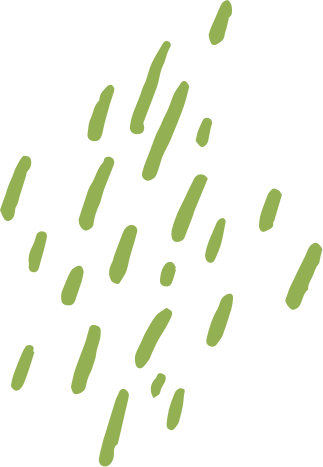 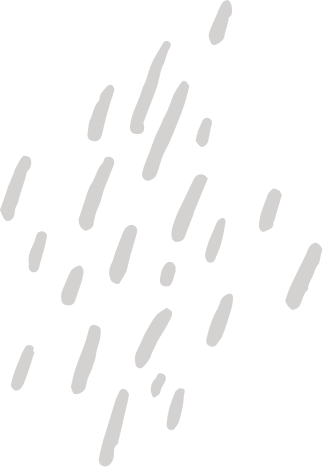 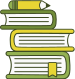 III. ĐẶC SẮC NGHỆ THUẬT
Hãy khái quát  lại những nghệ thuật đặc sắc theo từng thể loại: Truyện dân gian, thơ, truyện, nghị luận, kịch được phản ánh trong các tác phẩm văn học nước ngoài?
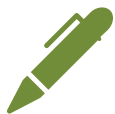 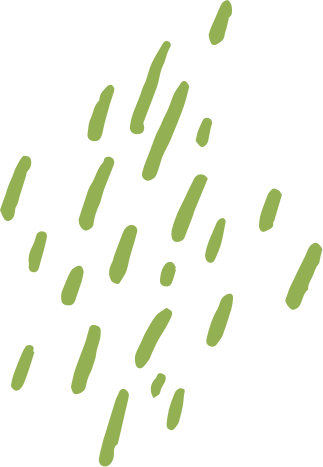 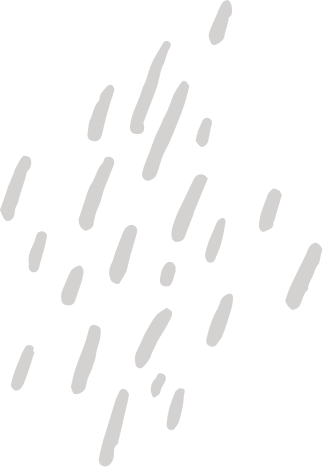 1.Về truyện dân gian:
Nghệ thuật kể chuyện, trí tưởng tượng, các yếu tố hoang đường.
2. Về thơ: 
Nét đặc sắc của 4 bài thơ Đường (ngôn ngữ, hình ảnh hàm súc, biện pháp tu từ…)
Nét đặc sắc của thơ tự do (Mây và sóng)
3. Về truyện:	
Cốt truyện và nhân vật, yếu tố hư cấu.
Miêu tả biểu cảm và nghị luận trong truyện...
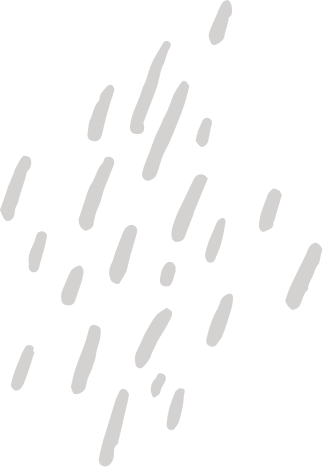 4. Về nghị luận:
Nghị luận xã hội và nghị luận văn học.
Hệ thống lập luận (luận điểm, luận cứ, luận chứng)
Yếu tố miêu tả, tự sự, biểu cảm, thuyết minh hay nghị luận.
5. Về kịch:
Mâu thuẫn kịch, ngôn ngữ và hành động kịch.
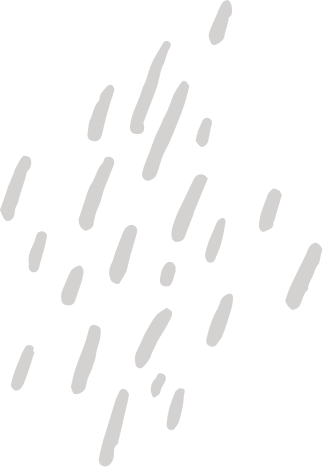 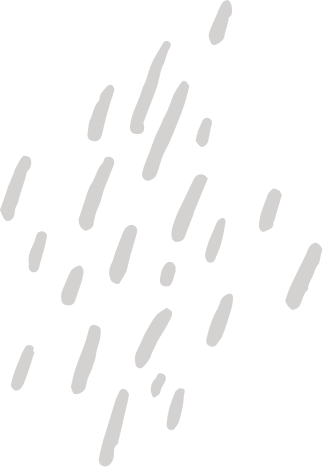 LUYỆN TẬP
BÀI 1: Viết một đoạn văn ngắn (15 dòng) trình bày suy nghĩ của em về một tác phẩm mà em yêu thích?
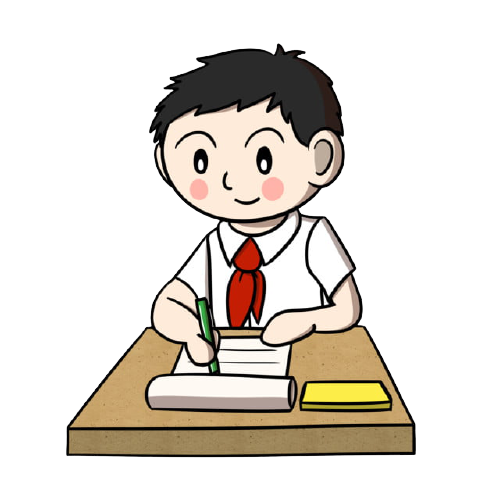 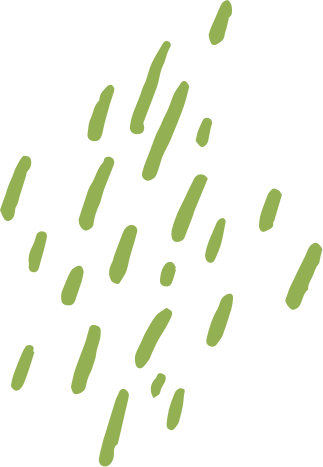 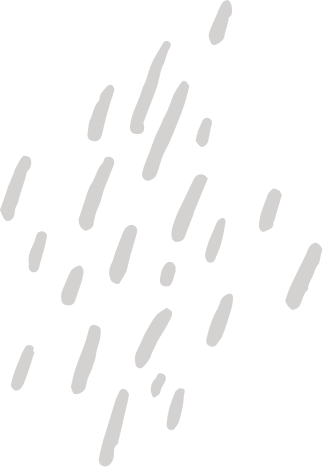 BÀI 2: Dựa vào những gợi ý sau đây và cho biết  ông là ai? Ông là tác giả của văn bản nào?
1.Ông là nhà văn đầu tiên của châu Á được nhận giải thưởng Nô - ben về văn học năm 1913?
2. Ông được mệnh danh là “Thi tiên”?
3. Trong một tác phẩm của mình ông đã đặt ra vấn đề “con đường đi” cho người nông dân Trung Quốc đầu thế kỷ XX?
4. Ông là tác giả của bộ ba tiểu thuyết tự thuật: Thời thơ ấu, Kiếm sống và Những trường đại học của tôi.
Tago - Mây và sóng
Lí Bạch - Xa ngắm thái núi Lư
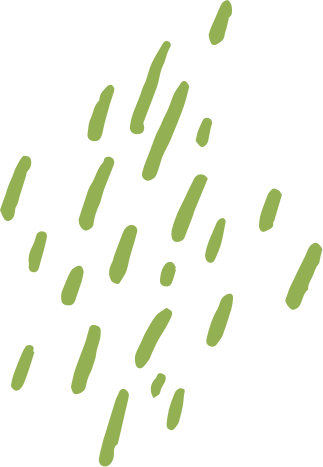 Lỗ Tấn - Cố hương
M.Go-rơ-ki - Những đứa trẻ
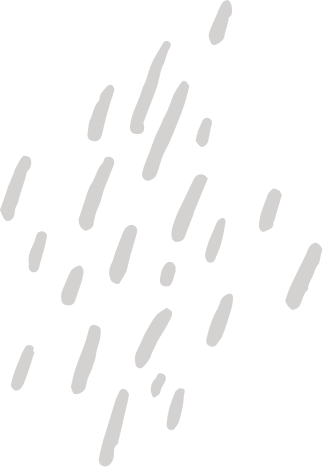 VẬN DỤNG
BÀI 1: Trình bày suy nghĩ của em về một nét đẹp văn hóa của nước bạn được phản ánh qua một trong những tác phẩm mà em đã học trong chương trình?
BÀI 2: Trình bày suy nghĩ của em về một nhân vật văn học nước ngoài mà em yêu thích?
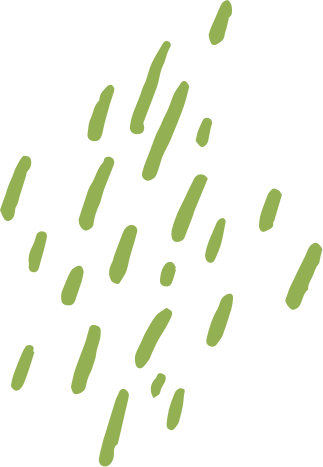 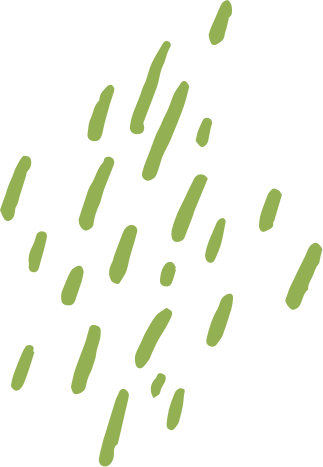 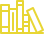 HƯỚNG DẪN VỀ NHÀ
Học lại bài cũ SGK. 
Hoàn thành câu hỏi phần vận dụng. 
Chuẩn bị bài mới.
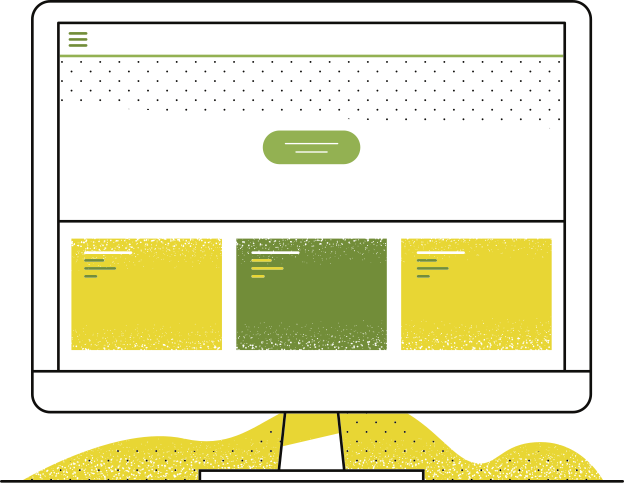 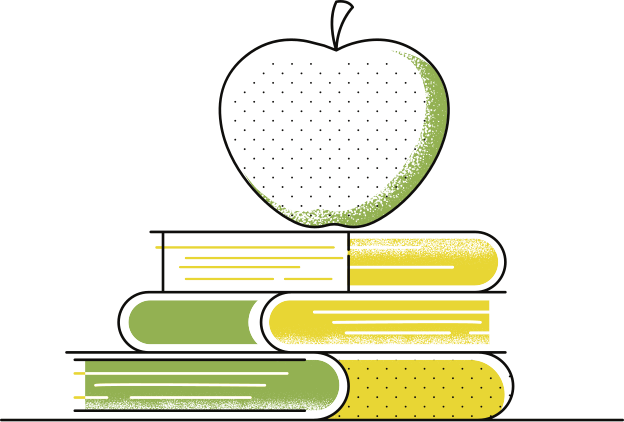 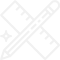 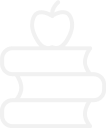 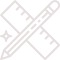 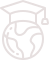 CẢM ƠN CÁC EM ĐÃ 
LẮNG NGHE BÀI GIẢNG!
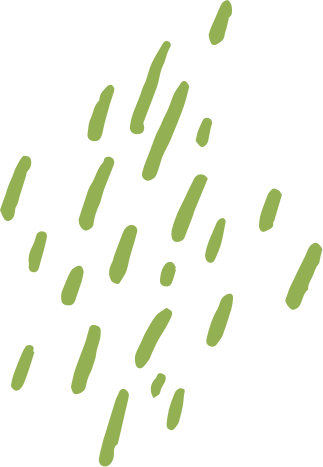 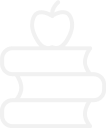 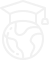 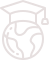